UNHCR Jordan
SEPTEMBER 2020
TVET Assessment-All Nationalities
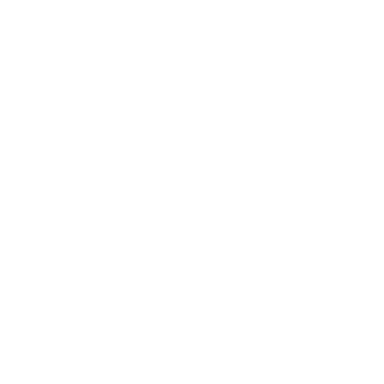 allenf@unhcr.org , bakeerr@unhcr.org
Introduction
UNHCR seeks the support of different donors and stakeholders to provide accredited opportunities to equip the refugee and Jordanian youths with the skills needed to enter the labour market and to bridge the gap between education and livelihood. 

TVET (Technical and Vocational Education and Training) opportunities are vital in order to empower youth (especially females) supporting them to be more independent, self-reliant, and resilient and enhancing ‘economic inclusion’. 

There is a need to harmonize TVET , reduce duplication and inefficient resource utilization, and enhance labour market outcomes. 

UNHCR’s Livelihoods unit has seen an increase in requests to support outreach to refugees aged 18-35. 

It has been noted that the number of Syrian refugees interested in training opportunities gets lower and lower. 

Refugee requests for training opportunities are not looking for the available trainings or not under the available conditions.
 
It became essential to have an assessment of refugee TVET needs.
Methodology
A questionnaire was designed to assess refugee training needs 
It was administered to groups normally targeted by training providers, so mainly in the age bracket of18-39
Who are resident in urban areas in Jordan.
The assessment was done by face to face interviews followed by FGD in the CSC’s.
The same assessment was sent to refugees through their mobiles all over Jordan. Using KOBO as a tool.
During COVID-19
Pre COVID-19
Sample Demographics - Syrians
A total of 275 refugees went through this assessment either through face to face interviews or through mobile assessment
From which 39% males and 61% females.
The age categories of the respondents varied as bellow.
Education level
Outcomes and Findings
Syrian Refugees are aware of the vocational and technical training programs being provided for them in Jordan and are very interested in such opportunities. 
The assessment revealed that females took trainings more than males while in Jordan.
For females, those trainings were mainly 19% in computer/IT and beauticians 19%.
While for males the percentage was a little bit higher, 28% in computer/IT, followed by 21% in English.
Important factors to enrol
Some female refugees stated that they need childcare facilities in order to be able to enrol.
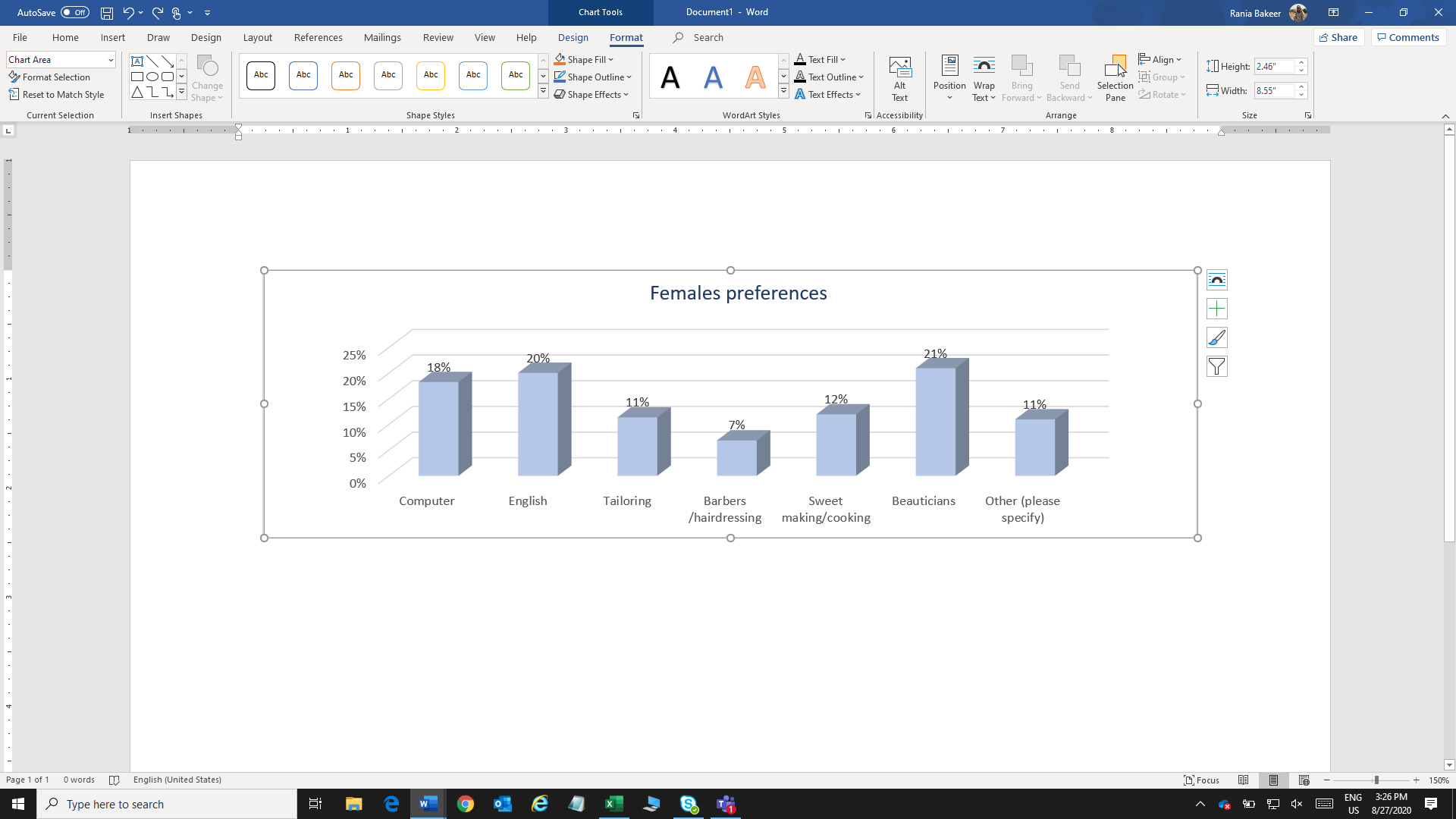 11% suggested training in other sectors such as agriculture specifically the hydroponic, ICDL, HR, TOT, translation, marketing, HBB and media.
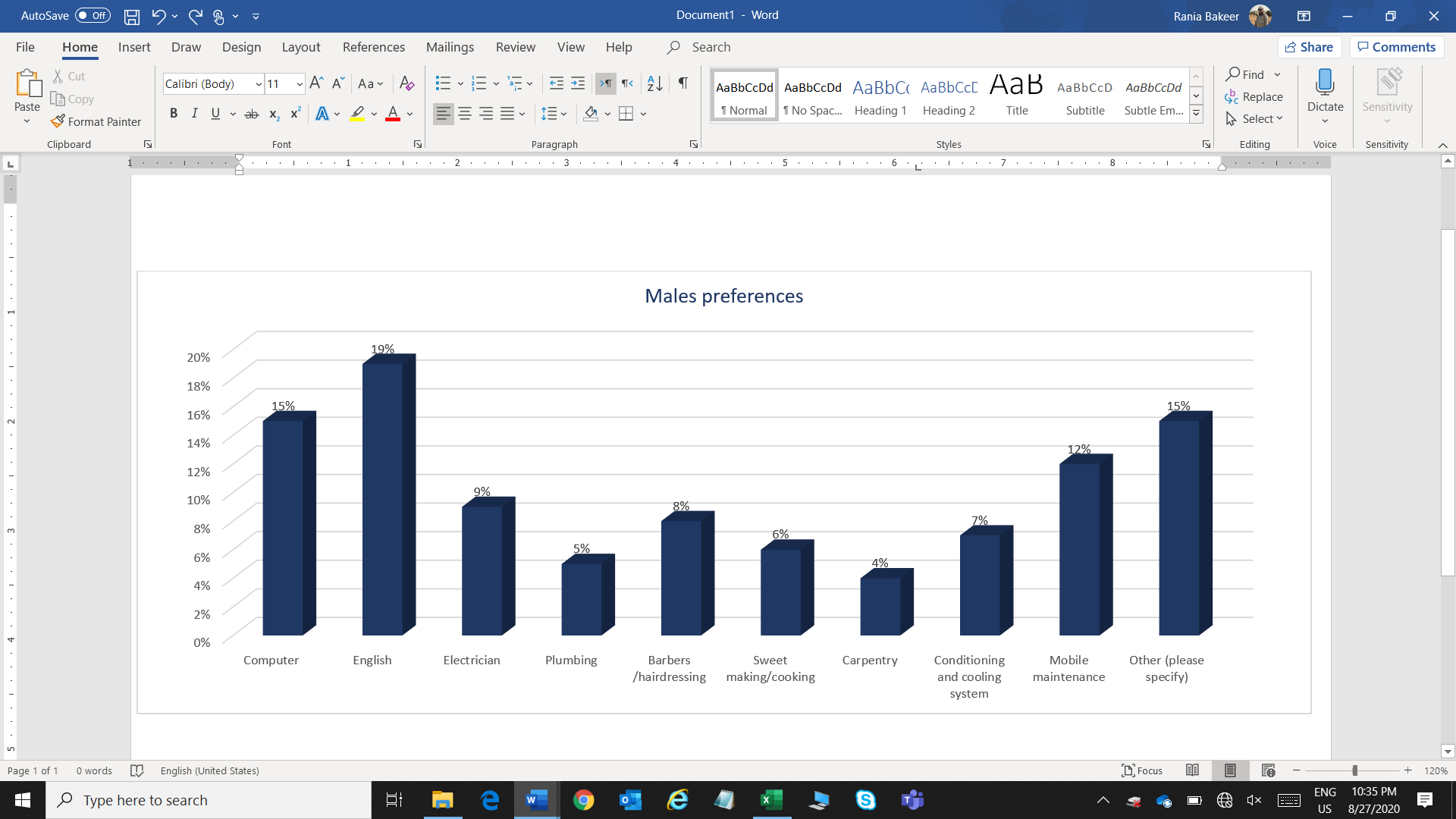 15% suggested training in other sectors such as renewable energy, construction, interior design, accounting and steering calibration (wheel alignment).
Preferences of refugees
When we asked, ‘Is an end of training employment opportunity a key factor for you when you consider potential trainings?’ It was a key factor only for males
Preferences of refugees – FULL sample
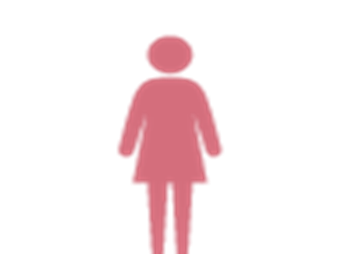 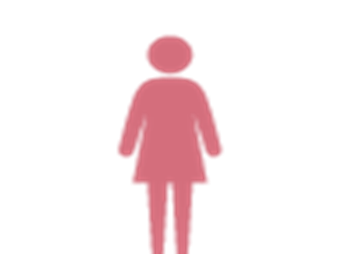 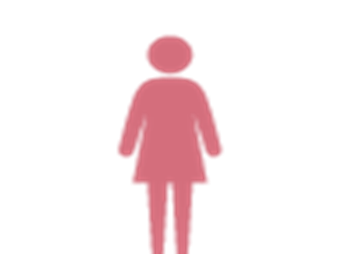 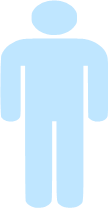 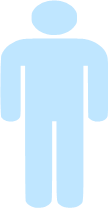 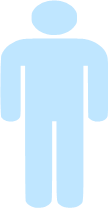 Reasons to drop off
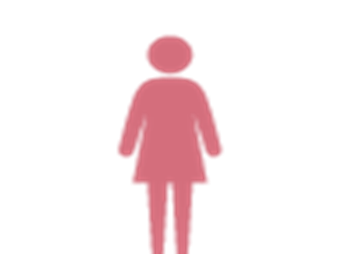 Were very focused on the location (51% would be dissuaded if the location was far away), 
duration of training (24%) , 
10% indicated training material, 5% new job
10% gave other reasons e.g. financial issues, if no stipend was provided and family obligations (if they have children’s).
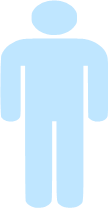 42.1% rated location as the biggest impediment to joining followed by gaining a new job, and the training content 15.8%. 
14.7% gave different reasons such as the way staff will treat them or for financial reasons.
 While duration 11.6%
Outreach to refugees
62% of the sample stated that they prefer to be informed about available training opportunities through SMS, 
20% through social media, 
9% through UNHCR meetings,
2% through the CSC’s,
3% through other refugee and colleagues 
4% others e.g. leaflets.
Sample Demographics – Other nationalities
For non-Syrian refugees, this report focused on refugees from Iraq, Somalia, Sudan and Yemen
A total of 126 refugees went through this assessment either through face to face interviews or through mobile assessment
From which 39% females and 61% males.
The age categories of the respondents varied as bellow.
Education level
Outcomes and Findings
Non-Syrian refugees are overall not aware of the vocational and technical training programs provided in Jordan; they indicate a high interest in such opportunities
The assessment revealed that females took trainings more than males while in Jordan.
For females, Those training were mainly in English 42% and in computer and IT 21%.
While for males the percentage was 37% in English, 16% in computer/IT.
Important factors to enrol
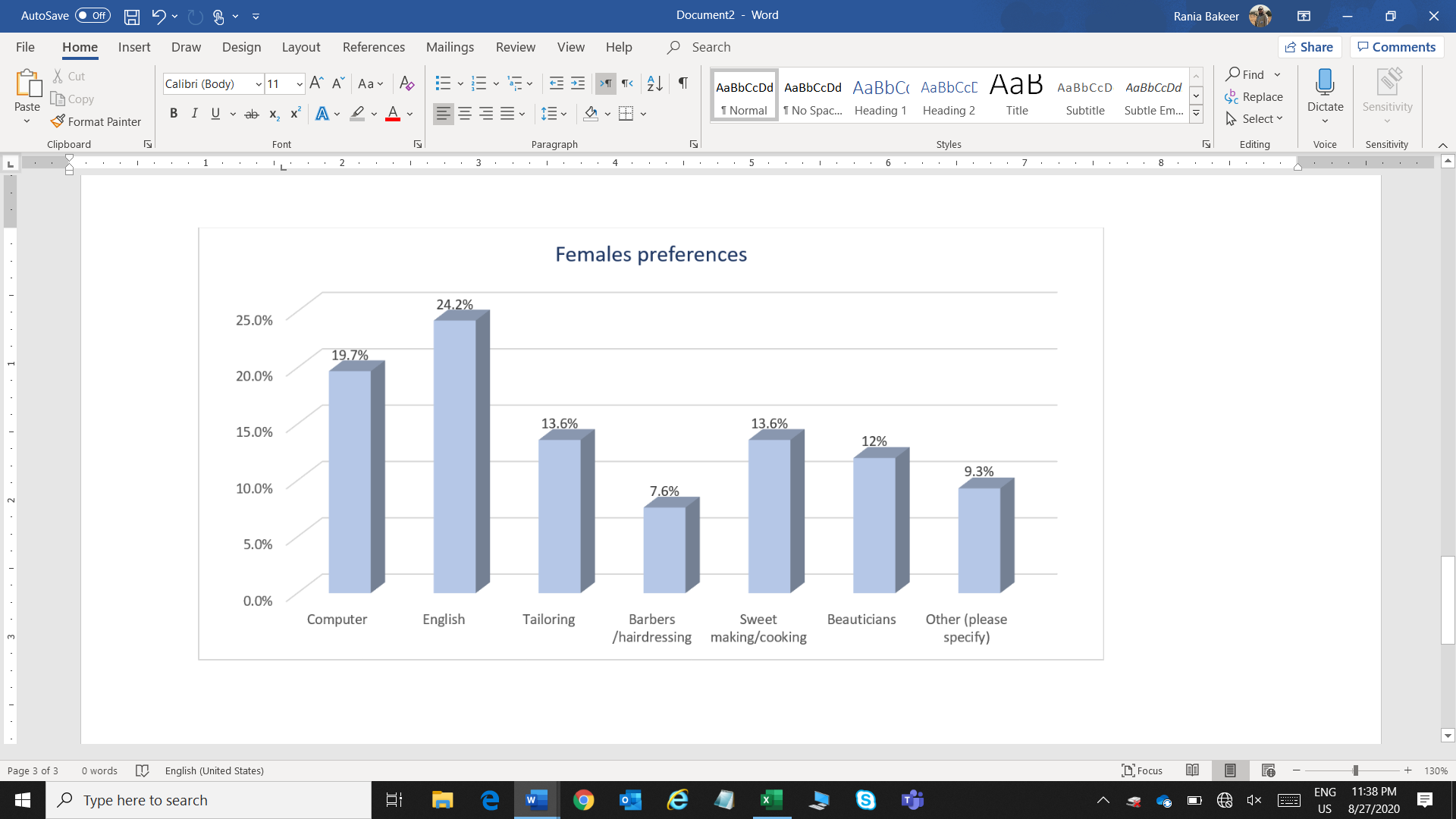 9.3% suggested trainings in other sectors such as in graphic design, medical sector and human resources.
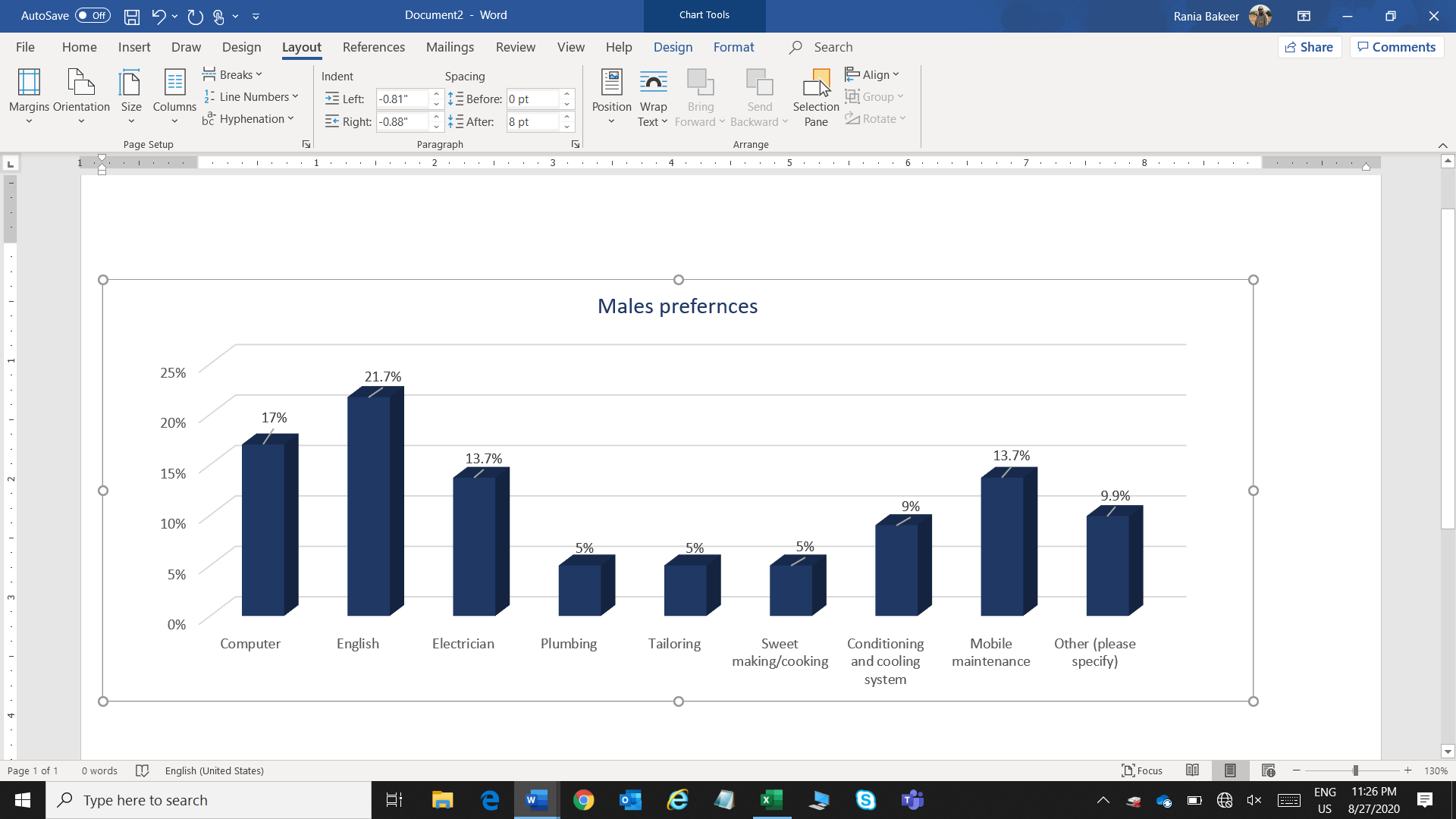 9.9% suggested training in other sectors such as renewable energy, hybrid cars, car maintenance.
Preferences of refugees
When we asked, ‘Is an end of training employment opportunity a key factor for you when you consider potential trainings?’

58% of the full sample responded that employment opportunity is a key factor for them when considering potential trainings.
Preferences of refugees – FULL sample
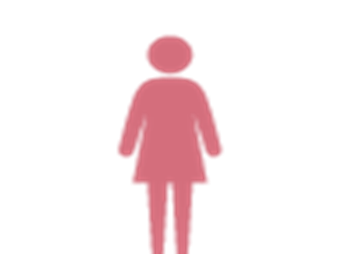 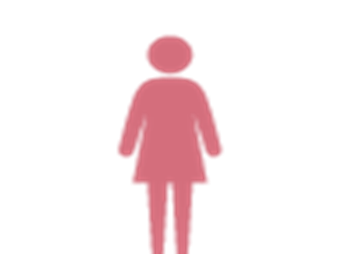 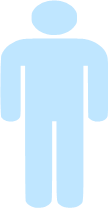 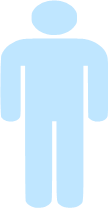 Reasons to drop off
others provided different reasons often focused on financial considerations
Outreach to refugees
62% of the sample stated that they prefer to be informed about available training opportunities through SMS, 
19% through social media, 
8% through UNHCR meetings,
6% through the CSC’s,
5% others e.g. to build mobile application that can share updates with refuges via their mobile devices.
Recommendations
There is a need to plan and implement some TVET programs Jordan-wide and not to be centralized in specific locations.
Expand the age categories to include refugees above 35 but not at the overall expense of youth. 
Transportation, stipend, short duration of the training and accreditation of the certificates are important factors to refugee to enrol in trainings.
Increase outreach to refugees on training opportunities around SMS and social media.
Planned trainings should reflect the interest and preferences of refugees, irrespective of the MoL’s open and closed profession criteria. 
TVET programs should be inclusive of UNHCR’s whole refugee communities.
Vocational Training Task Force
To reduce competition , duplication between partners and inefficient resource utilization in the field of VT.

Those who have VT projects to join. 

Welcome any suggestions for the co-leader (elections).
Questions ?
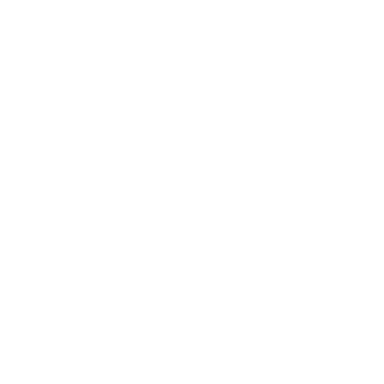 bakeerr@unhcr.org